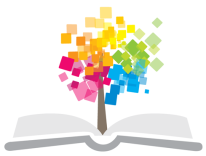 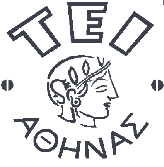 Ανοικτά Ακαδημαϊκά Μαθήματα στο ΤΕΙ Αθήνας
Δίκτυα Η/Υ ΙΙ (E)
Υπηρεσία DHCP
Ιφιγένεια Φουντά
Τμήμα Μηχανικών Πληροφορικής ΤΕ
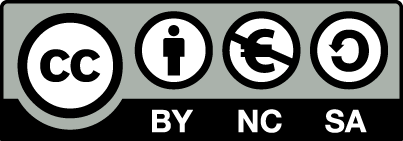 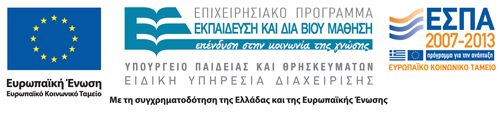 Περιεχόμενα
Διευθέτηση υπολογιστών υπηρεσίας
2.    Πρωτόκολλο DHCP
3.    Υπηρεσία DHCP σε δρομολογητές
4.    Άσκηση
1
Στόχος
η περαιτέρω κατανόηση της λειτουργίας του πρωτοκόλλου DHCP –Dynamic Host Configuration Protocol  για την παροχή της δυναμικής απόδοσης επιλεγμένων δικτυακών στοιχείων στους υπολογιστές ενός δικτύου
2
Διευθέτηση υπολογιστών υπηρεσίας (1/2)
Ένας Η/Υ υπηρεσίας προκειμένου να συνδεθεί στο (δια)δίκτυο πρέπει:
να διαθέτει κατάλληλη κάρτα διασύνδεσης δικτύου (NIC- Network Interface Card)
να έχει διευθετηθεί κατάλληλα ως προς τις παρακάτω δικτυακές παραμέτρους:
διεύθυνση IP & μάσκα
διεύθυνση προεπιλεγμένου δρομολογητή
διεύθυνση DNS εξυπηρετητή
3
Διευθέτηση υπολογιστών υπηρεσίας (2/2)
Κάθε φορά που οι υπολογιστές μετακινούνται από ένα δίκτυο σε άλλο, απαιτείται επαναδιευθέτηση των δικτυακών τους παραμέτρων.
Οι υπολογιστές υπηρεσίας δεν είναι προσπελάσιμοι μέσω δικτύου μέχρι να διευθετηθούν 

Για να (επανα)διευθετηθούν  οι υπολογιστές υπηρεσίας ενός μεγάλου δικτύου:
απαιτείται χρόνος & κόπος!
συχνά δημιουργούνται λάθη
Υπάρχει ανάγκη αυτοματοποιημένης διευθέτησης υπολογιστών υπηρεσίας
4
πρωτόκολλο DHCP (1/7)
Το πρωτόκολλο DHCP - Dynamic Host Configuration Protocol επιτρέπει σε έναν οποιοδήποτε υπολογιστή να αποκτά αυτόματα επιλεγμένες πληροφορίες διευθέτησης (ΙΡ διεύθυνση / μάσκα υποδικτύου, gateway, DNS διακομιστές, domain name), χωρίς δηλαδή κάποιος διαχειριστής να είναι υποχρεωμένος να εισάγει με το χέρι τις αλλαγές στη βάση δεδομένων ενός διακομιστή
5
[Speaker Notes: Υπάρχει τουλάχιστον ένας διακομιστής DHCP για κάθε διαχειριστική περιοχή]
πρωτόκολλο DHCP  (2/7)
Το πρωτόκολλο DHCP βασίζεται σε διακομιστή DHCP που λειτουργεί σαν κεντρική αποθήκη για πληροφορίες διευθέτησης υπολογιστών υπηρεσίας.

Ο υπολογιστής υπηρεσίας κατά την εκκίνησή του ή κατά τη σύνδεσή του με ένα δίκτυο θα πρέπει να αναζητήσει έναν διακομιστή DHCP προκειμένου να αποκτήσει πληροφορίες διευθέτησης (IP διεύθυνση, προεπιλεγμένο δρομολογητή/gateway, DNS διακομιστή).

Υπάρχει τουλάχιστον ένας διακομιστής DHCP για κάθε διαχειριστική περιοχή
6
[Speaker Notes: Υπάρχει τουλάχιστον ένας διακομιστής DHCP για κάθε διαχειριστική περιοχή]
πρωτόκολλο DHCP (3/7)
Υπάρχουν δύο προσεγγίσεις:
Ο διαχειριστής δικτύου δημιουργεί στον διακομιστή ευρετήριο ως προς κάποιο μοναδικό αναγνωριστικό πελάτη, όπως για παράδειγμα τη διεύθυνση υλικού (π.χ. ethernet MAC Address) – μόνιμες διευθύνσεις

Ο διακομιστής DHCP διατηρεί μία δεξαμενή διαθέσιμων διευθύνσεων, τις οποίες μοιράζει δυναμικά σε υπολογιστές κατόπιν αιτήσεως για σταθερό χρονικό διάστημα – δυναμικές διευθύνσεις
7
[Speaker Notes: Υπάρχει τουλάχιστον ένας διακομιστής DHCP για κάθε διαχειριστική περιοχή]
πρωτόκολλο DHCP (4/7)
Πως ένας Η/Υ υπηρεσίας εντοπίζει έναν  διακομιστή DHCP;
στέλνει ένα μήνυμα DHCPDISCOVER σε μια ειδική διεύθυνση ευρείας εκπομπής IP 255.255.255.255
Το μήνυμα λαμβάνεται από όλους τους Η/Υ και δρομολογητές στο συγκεκριμένο δίκτυο
Ο διακομιστής DHCP  απαντά στον Η/Υ υπηρεσίας που έστειλε το μήνυμα. Οι άλλοι κόμβοι το αγνoούν
Οι δρομολογητές δεν προωθούν πακέτα τέτοιου είδους σε άλλα δίκτυα, αποτρέποντας την εκπομπή σε ολόκληρο το Διαδίκτυο
8
πρωτόκολλο DHCP (5/7)
Πως μεταφέρεται το μήνυμα DHCP;
Το μήνυμα στέλνεται με τη χρήση του πρωτοκόλλου Αυτοδύναμων πακέτων Χρήστη (UDP:user Data protocol) το οποίο λειτουργεί πάνω από το IP
κεφαλίδα UDP
ωφέλιμο φορτίο UDP
κεφαλίδα πακέτου IP
ωφέλιμο φορτίο πακέτου IP
Μήνυμα DHCP
ωφέλιμο φορτίο Πλαισίου
κεφαλίδα πλαισίου
9
πρωτόκολλο DHCP (6/7)
Μίσθωση δικτυακών στοιχείων
Το DHCP επιτρέπει την εκμίσθωση (leasing) των IP διευθύνσεων για κάποιο χρονικό διάστημα 
Μόλις λήξει ο χρόνος εκμίσθωσης ο διακομιστής επιστρέφει τη συγκεκριμένη διεύθυνση στη δεξαμενή του 
Κάθε Η/Υ με μισθωμένη διεύθυνση επιβάλλεται να ανανεώνει περιοδικά τη μίσθωσή του αν επιθυμεί να είναι συνδεδεμένος με το δίκτυο
10
πρωτόκολλο DHCP (7/7)
Κλιμάκωση διαχειρισιμότητας
Η αύξηση του αριθμού των υπολογιστικών συσκευών που διασυνδέονται στο διαδίκτυο, αυξάνει την πολυπλοκότητα της διαχείρισης δικτύων. 

Το DHCP βελτιώνει τη διαχειρισιμότητα του δικτύου διότι δίνει τη δυνατότητα στους διαχειριστές δικτύων να διευθετήσουν όλους τους υπολογιστές υπηρεσίας ενός δικτύου με αυτόματο τρόπο.
11
[Speaker Notes: Με το να δίνει στους διαχειριστές δικτύων τη δυνατότητα να διευθετήσουν μία περιοχή διευθύνσεων IP ανά δίκτυο, αντί για μια διεύθυνση IP ανά Η/Υ υπηρεσίας, το DHCP βελτιώνει τη διαχειρισιμότητα του δικτύου.]
Υπηρεσία DHCP σε δρομολογητές (1/5)
πως λειτουργεί: η υπηρεσία της δυναμικής διευθυνσιοδότησης υλοποιείται με το πρωτόκολλο DHCP και η λειτουργία της βασίζεται στο μοντέλο client – server
ποιές ανάγκες εξυπηρετεί: δυναμική και αυτόματη απόδοση επιλεγμένου συνόλου δικτυακών ρυθμίσεων σε hosts που συμμετέχουν σε ένα κοινό τοπικό δίκτυο. 
ποια δικτυακά στοιχεία μπορεί να «μοιράσει»:  ΙΡ διεύθυνση / μάσκα υποδικτύου, gateway, DNS διακομιστές, lease, domain name. 
DHCP διακομιστής: ο δρομολογητής τοπικού δικτύου ή ο δρομολογητής που διασυνδέει δύο ή περισσότερα τοπικά δίκτυα, είναι η κατάλληλη συσκευή την οποία μπορούμε να διαμορφώσουμε ως DHCP διακομιστή, για να παρέχει δικτυακά στοιχεία στους υπολογιστές των τοπικών δικτύων.
12
Υπηρεσία DHCP σε δρομολογητές (2/5)
Απόδοση δικτυακών στοιχείων σε host (dhcp client) ενός τοπικού δικτύου
Ένας νέος dhcp client στέλνει αίτημα απόδοσης δικτυακών στοιχείων στον dhcp διακομιστή μέσω broadcast στο L2 τοπικό δίκτυο στο οποίο μετέχει.
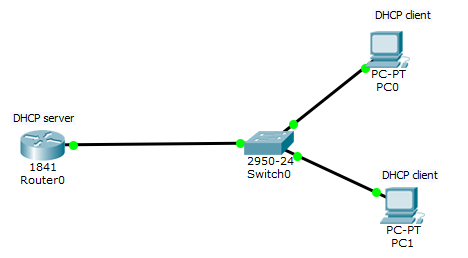 13
[Speaker Notes: Ένας host που είχε εξυπηρετηθεί σε προηγούμενη χρονική στιγμή από τον dhcp server του τοπικού του δικτύου, έχει τη δυνατότητα να αιτηθεί το ίδιο set δικτυακών στοιχείων.]
Υπηρεσία DHCP σε δρομολογητές (2/5)
Όταν o DHCP server λάβει το αίτημα, δεσμεύει μία ΙΡ διεύθυνση από το διαθέσιμο pool διευθύνσεων και ταυτόχρονα καταχωρεί στη βάση δεδομένων που συντηρεί για την υπηρεσία, μία εγγραφή που περιλαμβάνει το ζεύγος «ΙΡ διεύθυνση που αποδόθηκε – MAC διεύθυνση dhcp client».
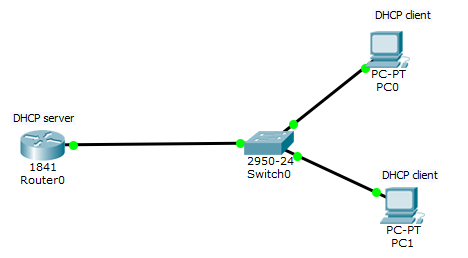 14
[Speaker Notes: Ένας host που είχε εξυπηρετηθεί σε προηγούμενη χρονική στιγμή από τον dhcp server του τοπικού του δικτύου, έχει τη δυνατότητα να αιτηθεί το ίδιο set δικτυακών στοιχείων.]
Υπηρεσία DHCP σε δρομολογητές (3/5)
Στη συνέχεια ο DHCP server στέλνει στον dhcp client το πλήρες set των δικτυακών στοιχείων που έχει προγραμματιστεί να στείλει.
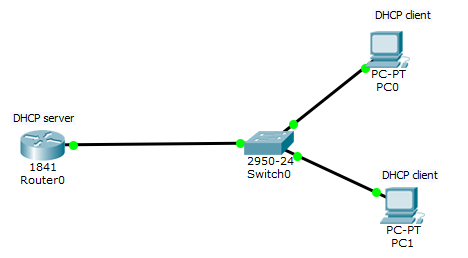 15
[Speaker Notes: Τα στοιχεία αυτά θα έχουν ισχύ (validity) για όσο διάστημα ο host είναι ενεργός στο τοπικό δίκτυο. Όταν ο host για κάποιο λόγο πάψει να είναι ενεργό μέλος του τοπικού δικτύου τα στοιχεία του θα παραμείνουν δεσμευμένα για τόσο χρονικό διάστημα όσο έχει προγραμματιστεί στον  DHCP server, μέσω της παραμέτρου «lease».]
Υπηρεσία DHCP σε δρομολογητές (4/5)
Πλεονεκτήματα: 
άμεση εξυπηρέτηση των hosts σε περιβάλλοντα προσωρινών και συχνά προσθαφαιρούμενων χρηστών (internet café, wifi-hot spots, lobby ξενοδοχείων κ.α.)
ελαχιστοποίηση φόρτου στη μεριά των διαχειριστών και συντήρηση λιστών αντιστοιχίσεων ΙΡ διευθύνσεων με μηχανήματα χρηστών.
δυνατότητα επίτευξης υψηλότερου επιπέδου οργάνωσης, απόδοσης και διαθεσιμότητας ΙΡ διευθύνσεων σε περιβάλλοντα με μεγάλο πλήθος τοπικών δικτύων ή/και τοπικών δικτύων μεγάλης κλίμακας. 
απάλειψη της προϋπόθεσης οποιασδήποτε παρέμβασης στη δικτυακή παραμετροποίηση των Hosts από τους χρήστες ενός τοπικού δικτύου.
16
Υπηρεσία DHCP σε δρομολογητές (5/5)
Μειονέκτημα:
για τους διαχειριστές του δικτύου περιορίζεται η δυνατότητα ελέγχου των χρηστών που μπορούν να επιτύχουν φυσική πρόσβαση στο τοπικό δίκτυο όπου λειτουργεί ένας dhcp server.
17
άσκηση (1/3)
Υλοποιείστε με τον packet tracer διαδίκτυο δύο απομακρυσμένων δρομολογητών οι οποίοι συνδέονται με μισθωμένη γραμμή, και στους οποίους εφαρμόζεται στατική δρομολόγηση. Οι  δρομολογητές θα παρέχουν την υπηρεσία της Δυναμικής Διευθυνσιοδότησης (Dynamic Host Configuration Protocol – DHCP) στα τοπικά δίκτυα που συνδέονται σε αυτούς.
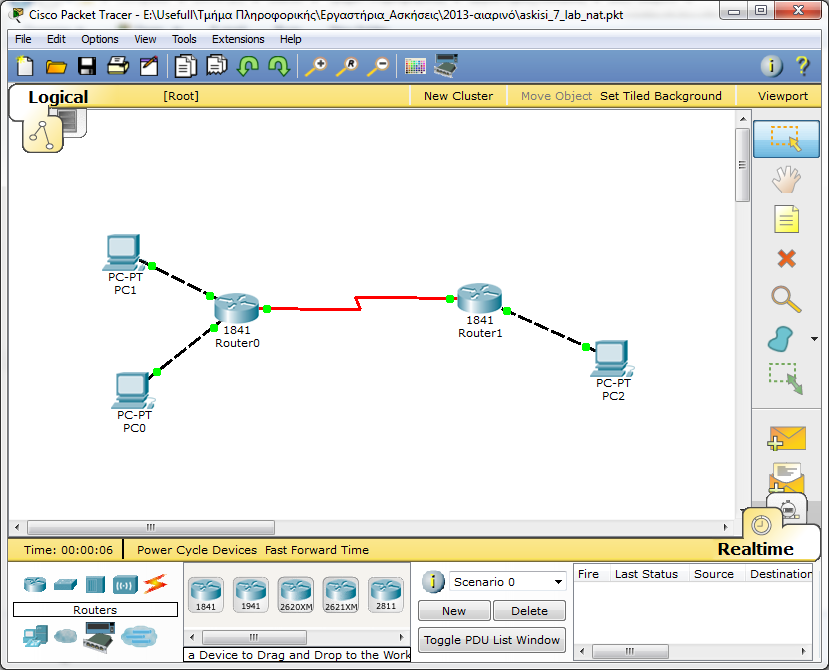 18
άσκηση (2/3)
Η υπηρεσία DHCP στους δρομολογητές θα ρυθμιστεί για απόδοση: 
IP διευθύνσεων & μάσκας υποδικτύου
DNS διακομιστή/ών
IP διεύθυνση προεπιλεγμένου δρομολογητή (default gateway)
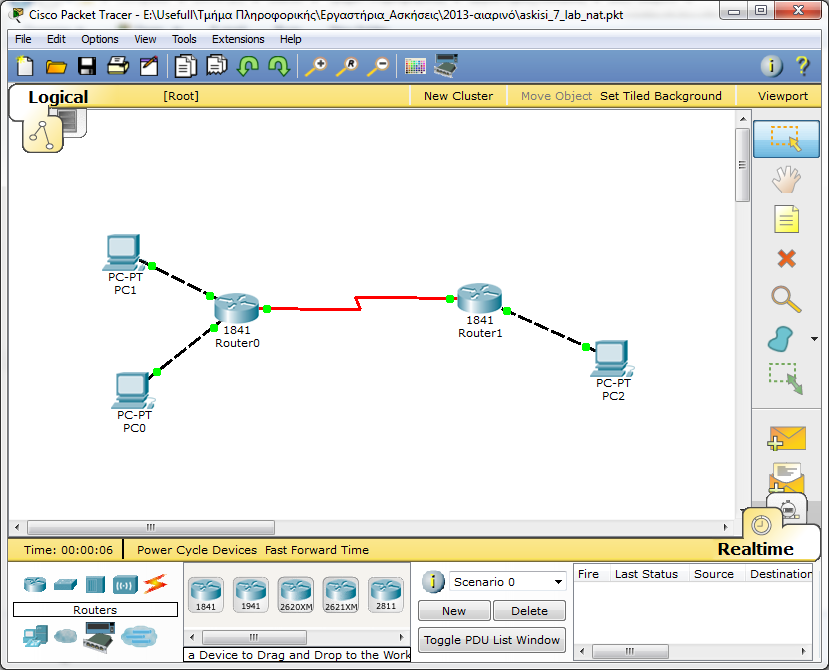 19
άσκηση (3/3)
Βήμα 1o – Υλοποίηση DHCP υπηρεσίας στους δρομολογητές
Router(config)#ip dhcp pool  <όνομα pool>
Router(dhcp-config)# network <ΙΡ υποδικτύου> <μάσκα υποδικτύου>
Router(dhcp-config)#dns-server <ΙΡ διακομιστή DNS> 
Router(dhcp-config)#default-router <ΙΡ δρομολογητή/πύλης>
Router(config)# ip dhcp excluded-address <αρχική ΙΡ Διεύθυνση> <τελική ΙΡ Διεύθυνση>

Βήμα 2o – ενεργοποίηση του DHCP client στους Η/Υ 
Desktop  IP Configuration.

Βήμα 3ο – έλεγχος της ορθής λειτουργίας της υπηρεσίας 
Router# show ip dhcp binding.
20
[Speaker Notes: Σημείωση: Σε περίπτωση που επιθυμούμε να αποκλείσουμε από τη δυναμική απόδοση συγκεκριμένο πλήθος ΙΡ διευθύνσεων, τότε θα πρέπει να χρησιμοποιήσουμε την εντολή ip dhcp excluded-address «αρχική ΙΡ Διεύθυνση» «τελική ΙΡ Διεύθυνση» από global configuration mode.
Π.χ. RLan1(config)# ip dhcp excluded-address 192.168.1.1 192.168.1.64]
Βιβλιογραφία
Comer, Douglas E. Δίκτυα και διαδίκτυα υπολογιστών / Douglas E. Comer · μετάφραση Παναγιώτης Φουληράς. - Αθήνα : Κλειδάριθμος, 2014.
Peterson & Davie. Computer Networks, 5th Edition, Morgan Kaufmann,20 Apr 2011.
21
Τέλος Ενότητας
Ερωτήσεις;
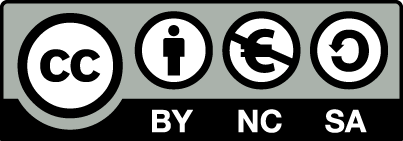 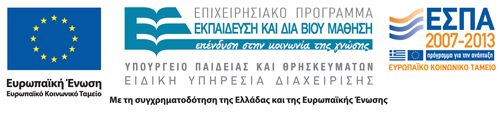 Σημειώματα
Σημείωμα Αναφοράς
Copyright Τεχνολογικό Εκπαιδευτικό Ίδρυμα Αθήνας, Ιφιγένεια Φουντά 2016. Ιφιγένεια Φουντά. «Δίκτυα Υπολογιστών ΙΙ (Ε). Υπηρεσία DHCP». Έκδοση: 2.0. Αθήνα 2016. Διαθέσιμο από τη δικτυακή διεύθυνση: ocp.teiath.gr.
Σημείωμα Αδειοδότησης
Το παρόν υλικό διατίθεται με τους όρους της άδειας χρήσης Creative Commons Αναφορά, Μη Εμπορική Χρήση Παρόμοια Διανομή 4.0 [1] ή μεταγενέστερη, Διεθνής Έκδοση.   Εξαιρούνται τα αυτοτελή έργα τρίτων π.χ. φωτογραφίες, διαγράμματα κ.λ.π., τα οποία εμπεριέχονται σε αυτό. Οι όροι χρήσης των έργων τρίτων επεξηγούνται στη διαφάνεια  «Επεξήγηση όρων χρήσης έργων τρίτων». 
Τα έργα για τα οποία έχει ζητηθεί άδεια  αναφέρονται στο «Σημείωμα  Χρήσης Έργων Τρίτων».
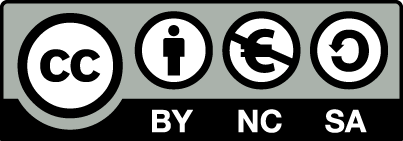 [1] http://creativecommons.org/licenses/by-nc-sa/4.0/ 
Ως Μη Εμπορική ορίζεται η χρήση:
που δεν περιλαμβάνει άμεσο ή έμμεσο οικονομικό όφελος από την χρήση του έργου, για το διανομέα του έργου και αδειοδόχο
που δεν περιλαμβάνει οικονομική συναλλαγή ως προϋπόθεση για τη χρήση ή πρόσβαση στο έργο
που δεν προσπορίζει στο διανομέα του έργου και αδειοδόχο έμμεσο οικονομικό όφελος (π.χ. διαφημίσεις) από την προβολή του έργου σε διαδικτυακό τόπο
Ο δικαιούχος μπορεί να παρέχει στον αδειοδόχο ξεχωριστή άδεια να χρησιμοποιεί το έργο για εμπορική χρήση, εφόσον αυτό του ζητηθεί.
Επεξήγηση όρων χρήσης έργων τρίτων
Δεν επιτρέπεται η επαναχρησιμοποίηση του έργου, παρά μόνο εάν ζητηθεί εκ νέου άδεια από το δημιουργό.
©
διαθέσιμο με άδεια CC-BY
Επιτρέπεται η επαναχρησιμοποίηση του έργου και η δημιουργία παραγώγων αυτού με απλή αναφορά του δημιουργού.
διαθέσιμο με άδεια CC-BY-SA
Επιτρέπεται η επαναχρησιμοποίηση του έργου με αναφορά του δημιουργού, και διάθεση του έργου ή του παράγωγου αυτού με την ίδια άδεια.
διαθέσιμο με άδεια CC-BY-ND
Επιτρέπεται η επαναχρησιμοποίηση του έργου με αναφορά του δημιουργού. 
Δεν επιτρέπεται η δημιουργία παραγώγων του έργου.
διαθέσιμο με άδεια CC-BY-NC
Επιτρέπεται η επαναχρησιμοποίηση του έργου με αναφορά του δημιουργού. 
Δεν επιτρέπεται η εμπορική χρήση του έργου.
Επιτρέπεται η επαναχρησιμοποίηση του έργου με αναφορά του δημιουργού.
και διάθεση του έργου ή του παράγωγου αυτού με την ίδια άδεια
Δεν επιτρέπεται η εμπορική χρήση του έργου.
διαθέσιμο με άδεια CC-BY-NC-SA
διαθέσιμο με άδεια CC-BY-NC-ND
Επιτρέπεται η επαναχρησιμοποίηση του έργου με αναφορά του δημιουργού.
Δεν επιτρέπεται η εμπορική χρήση του έργου και η δημιουργία παραγώγων του.
διαθέσιμο με άδεια 
CC0 Public Domain
Επιτρέπεται η επαναχρησιμοποίηση του έργου, η δημιουργία παραγώγων αυτού και η εμπορική του χρήση, χωρίς αναφορά του δημιουργού.
Επιτρέπεται η επαναχρησιμοποίηση του έργου, η δημιουργία παραγώγων αυτού και η εμπορική του χρήση, χωρίς αναφορά του δημιουργού.
διαθέσιμο ως κοινό κτήμα
χωρίς σήμανση
Συνήθως δεν επιτρέπεται η επαναχρησιμοποίηση του έργου.
Διατήρηση Σημειωμάτων
Οποιαδήποτε αναπαραγωγή ή διασκευή του υλικού θα πρέπει να συμπεριλαμβάνει:
το Σημείωμα Αναφοράς
το Σημείωμα Αδειοδότησης
τη δήλωση Διατήρησης Σημειωμάτων
το Σημείωμα Χρήσης Έργων Τρίτων (εφόσον υπάρχει)
μαζί με τους συνοδευόμενους υπερσυνδέσμους.
Σημείωμα Χρήσης Έργων Τρίτων
Το Έργο αυτό κάνει χρήση περιεχομένου από τα ακόλουθα έργα:
Comer, Douglas E. Δίκτυα και διαδίκτυα υπολογιστών / Douglas E. Comer · μετάφραση Παναγιώτης Φουληράς. - Αθήνα : Κλειδάριθμος, 2014.
Tanenbaum, Andrew S. Δίκτυα υπολογιστών : Πέμπτη αμερικανική έκδοση / Andrew S. Tanenbaum, David J. Wetherall · μετάφραση Φώτης Σκουλαρίκης, Γιώργος Ξυλωμένος. - Αθήνα : Κλειδάριθμος, 2012.
Χρηματοδότηση
Το παρόν εκπαιδευτικό υλικό έχει αναπτυχθεί στo πλαίσιo του εκπαιδευτικού έργου του διδάσκοντα.
Το έργο «Ανοικτά Ακαδημαϊκά Μαθήματα στο ΤΕΙ Αθήνας» έχει χρηματοδοτήσει μόνο την αναδιαμόρφωση του εκπαιδευτικού υλικού. 
Το έργο υλοποιείται στο πλαίσιο του Επιχειρησιακού Προγράμματος «Εκπαίδευση και Δια Βίου Μάθηση» και συγχρηματοδοτείται από την Ευρωπαϊκή Ένωση (Ευρωπαϊκό Κοινωνικό Ταμείο) και από εθνικούς πόρους.
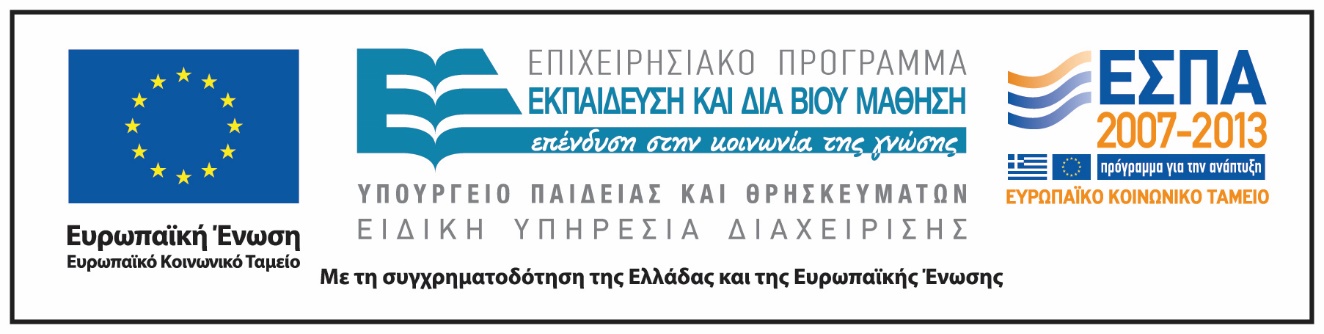